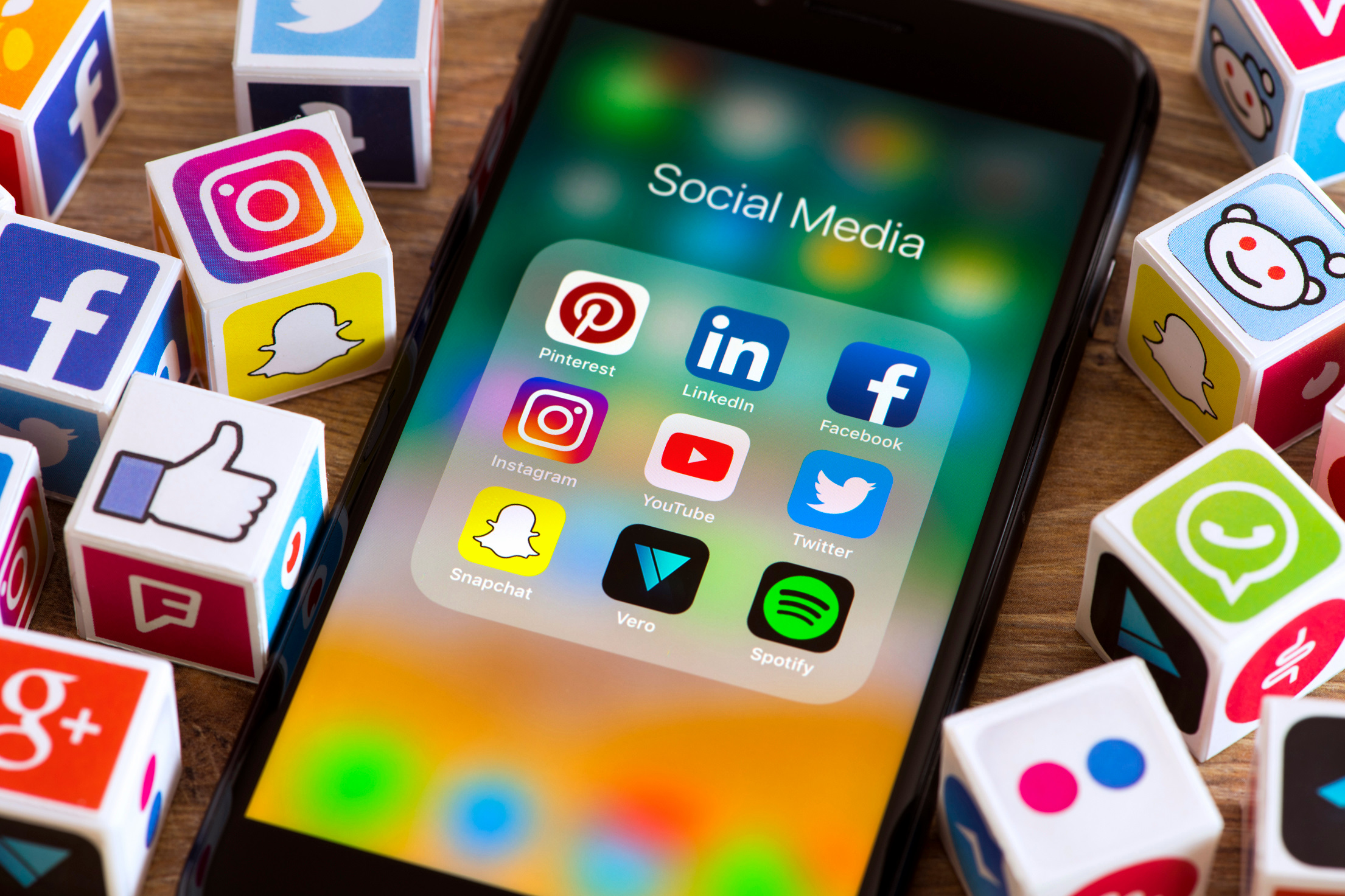 LES BONS ET MAUVAIS GESTES DANS L'UTILISATION DES RÉSEAUX SOCIAUX ?
Séance de Prévention Niveau 5ème
Courts-Métrage
4 ETAPES à DETECTER POUR EN DISCUTER
"Qu'en avez-vous pensé ?"
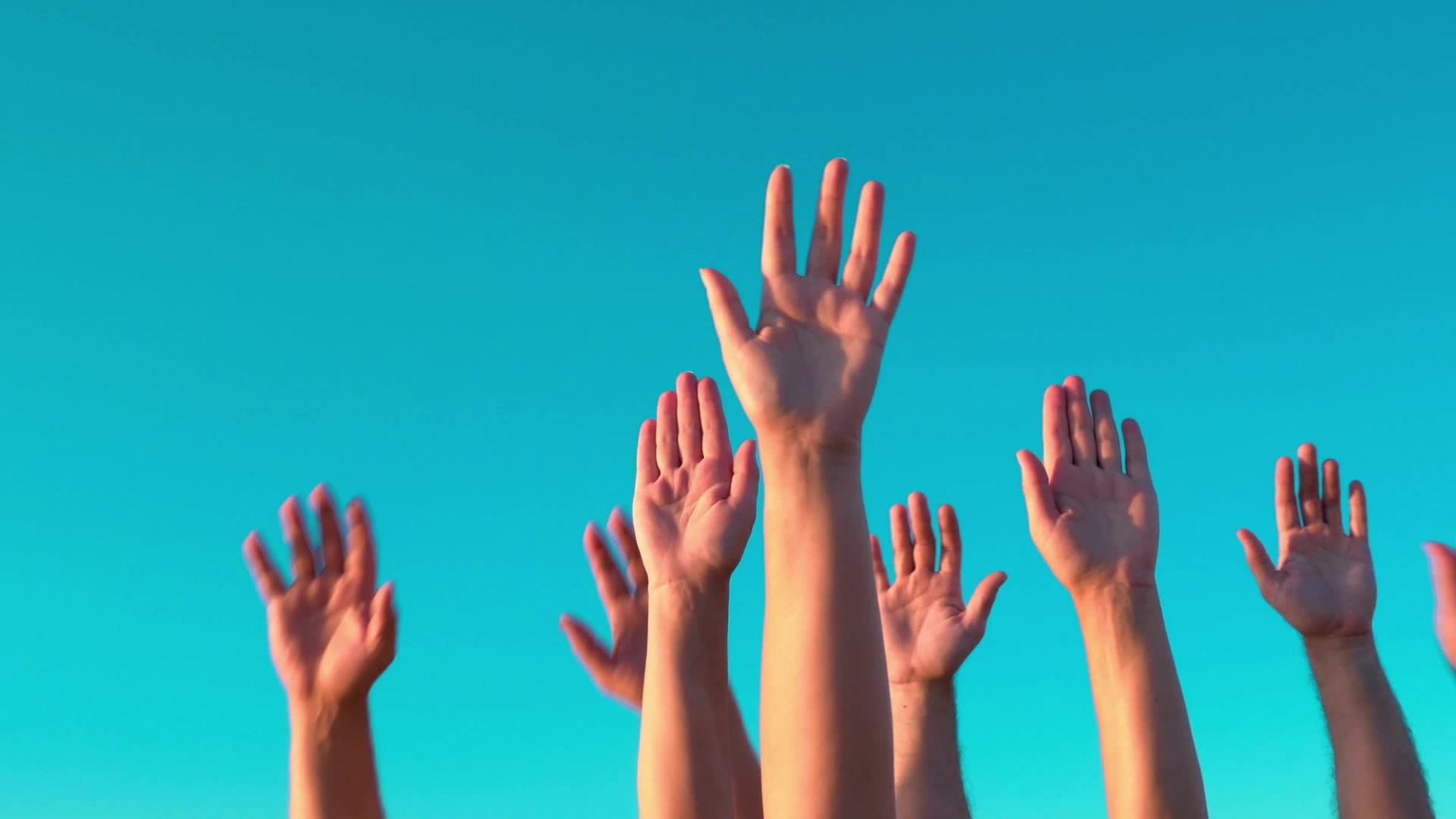 LES BONS GESTES
CONTRÔLE PARENTAL

NE PAS PARTAGER SES IDENTFIANTS ET MOTS DE PASSE 

NE PAS SE FILMER NI ENVOYER DE PHOTOS OU VIDEOS INTIMES
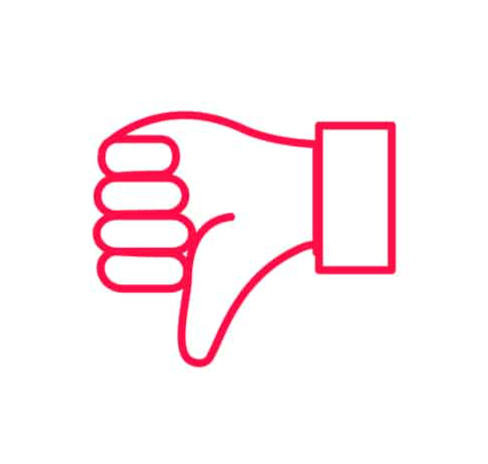 LES MAUVAIS GESTES
ÉVITEZ L'ADDICTION AUX ÉCRANS

ÉVITEZ DE REPARTAGER UNE VIDÉO OU IMAGE VIOLENTE OU NON CONFORME

ÉVITEZ D'ALLER À LA RENCONTRE D'INCONNUS VIRTUELS
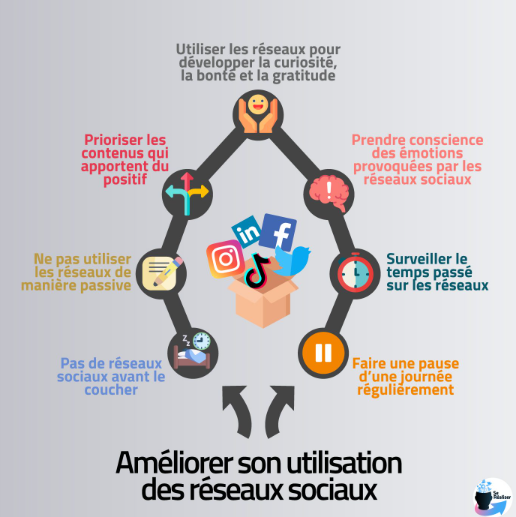 Solutions
FAITES DES CHOIX JUDICIEUX POUR VOUS RETROUVER DANS DE BONNES SITUATIONS ;)